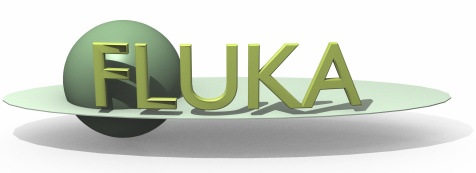 Exercise 12: Voxels
Beginners’ FLUKA Course
Exercise 12: Voxels
Create a folder called ex12 and download
download the solution of ex5.inp from the website
rename it to ex12.inp
download the ct.vxl file
and open the ex12.inp in flair

In the geometry after the GEOBEGIN and before the first bodyadd a VOXEL card at location [-2, -3, 1.5] with Filename: ct
The ct.vxl contains 7 organs and has 20×20×20 bins ofsize [0.2, 0.3, 0.4] cm3 respectively
Modify the regions of the target segments to remove the VOXEL body
Assign VACUUM to VOXEL001 and any material of your choice to the other voxel organ regions with several ASSSIGNMA cards
Display the egg-shaped geometry (Y-Z and X-Y cuts)Note that some boundary lines disappear (due to alignment of the projection plane with the voxel sides)! Move the origin by a tiny amount to redisplay the boundaries
Exercise 12: Voxels
Add a USRBIN card scoring ENERGY with a Cartesian mesh from [-5,-5,-5] to [5,5,15] with [100×100×100] bins
Run FLUKA for 1000 primary protons
Display the USRBIN results in as Energy Deposition (GeV/cm3)
ZX @ x=0 cm for y in [-0.6, 0.6]
XY at z=5 cm for z in [-4.5, 5.5]
and in a 1-dimensional profile along the Z axis. You can average your results over the whole Y range. 

For the daring:
Compile writect.f (from flair or the command line)
Execute  the writect program to create the ct.vxl file
Try to understand the correspondence HU<->organs<->regions written on the standard output, it is the same example presented in the lecture) 
Use the CORRFACT card to impose a density scaling factor for charged particle ionisation processes: 1.4 for VOXEL006 and 0.8 for VOXEL005